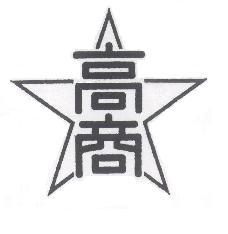 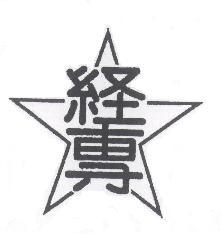 温山会広島支部神森　智　元理事長・学長先生記念講演
高商、松大の戦略
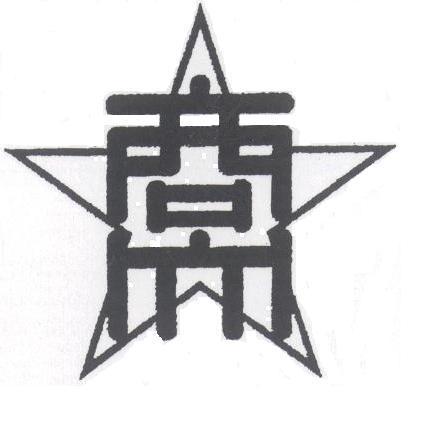 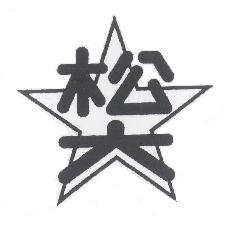 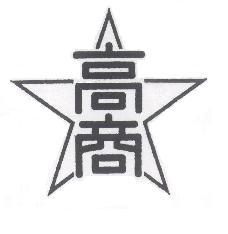 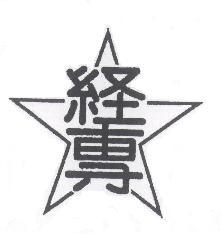 第61回温山会広島支部総会
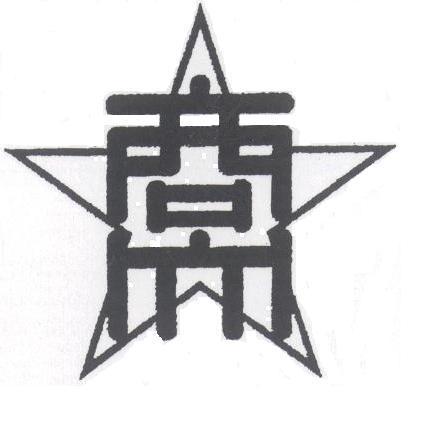 平成28年9月17日
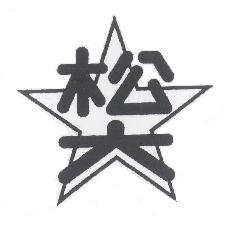 ■　式次第
平成27年度活動報告
会計報告
監査報告
平成28年度広島支部新役員のご承認
温山会90周年～100周年への応援フラッグ紹介
来賓ご挨拶
平成27年度　広島支部活動報告
広島支部活動報告つづき
平成27年11月　第74回　温山会広島支部　秋期コンペ　　　　　＠広島佐伯カントリー倶楽部権現コース
第74回チャンピオン
　　　　寺田立身（S48卒）
第75回チャンピオン
　　　　中本　巌（S42卒）

第76回　秋期コンペ
平成28年11月6日（日）

第77回　春期コンペ
平成29年 5月7日（日）仮
会計報告　会計担当役員　佐々木真一（代理：安部知格）
監査報告　監事　岩元征一
平成28年5月12日

　　適正に処理されている事を確認致しました。


　　　　　　　　　　　　　幹事　岩元征一　印
平成28年度　広島支部顧問（案）
平成28年度　支部役員（案）
退任顧問・役員ご紹介
長い間、温山会広島支部を
支えて頂き感謝申し上げると
共に、厚く御礼申し上げます。

これからも広島支部活動にご協力を賜ります様、お願い
申し上げます。
顧問　岡村知文（昭和33年卒）
副支部長　加藤千明（昭和44年卒）
理事　細田正雄（昭和38年卒）
理事　野口　昭（昭和42年卒）
理事　先城　実（昭和46年卒）
理事　長谷川洋路（昭和48年卒）
理事　春貝地克昇（昭和59年卒）
新任役員ご紹介
顧問　加藤千明（昭和44年卒）➡本日都合により欠席
理事　大元繁喜（昭和51年卒）
理事　佐々木健二（平成7年卒）
理事　竹本　新（平成18年卒）
温山会「祝90周年～100周年へ」広島支部フラッグ
趣旨＜温山会本部資料からの抜粋＞

温山会本部や支部が母校松山大学や松山大学温山会に寄せる思いや願いを言葉や絵で記入して、それを100周年に向けた指針・メッセージとしたい。

1923年　松山高等商業学校創立
1926年　第一回卒業生
2017年1月8日　温山会90周年記念日
広島支部記念フラッグ　　　　　　　　　　　　広島支部　佐々木健二（平成7年卒）作
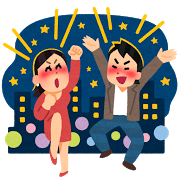 いろんな人がいっぱいおるで

10年後20年後50年後の自分がみれる

タイムマシン温山会
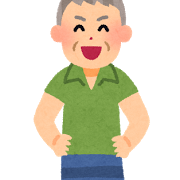 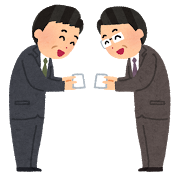